م
مـ
مريم      ماعز     مطر   ملابس     شمس
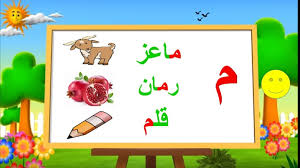 ما          مو         مي  مَ          مُ          مِ   مْ
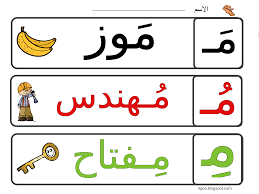 كلمات تبدأ بحرف الميم
مَوز
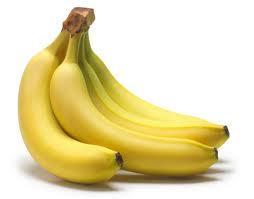 مُربى
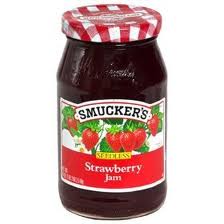 مِلح
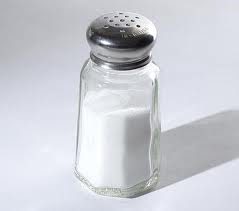 مِلعقة
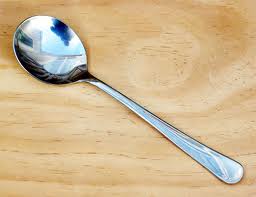 ميزان
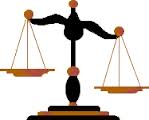 مِروحة
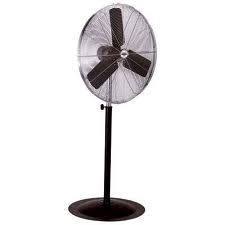 مَلفوف
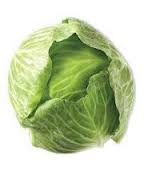 مَكتبة
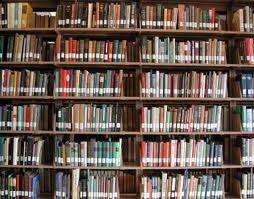 مانجا
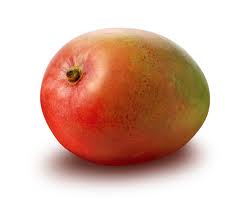 مُزارع
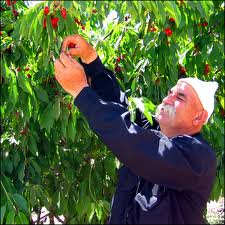 ماعز
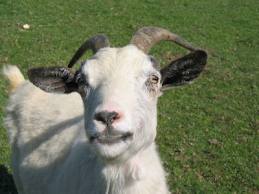 مُستشفى
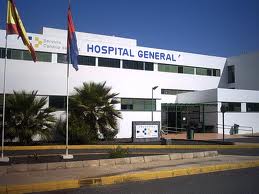 مِقلمة
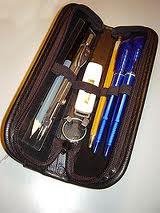 مِسطرة
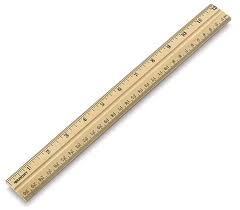 مِمحاة
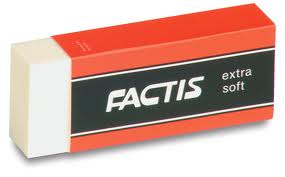 مِقلاة
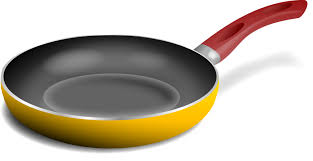 مَلابس
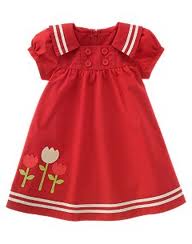 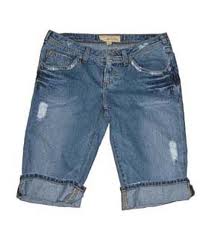 مَدرسة
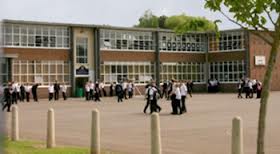 متحف
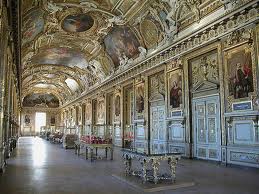 مَطار
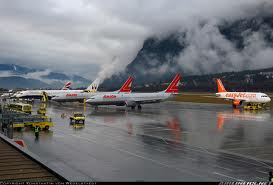 مُخ
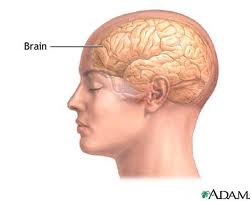 مِضرب
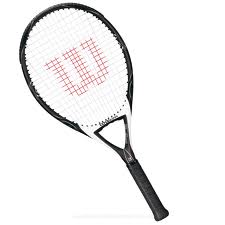 مصعد
مَطر
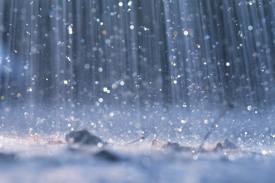 مَعجون
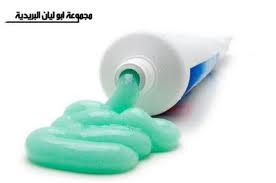 مَلعب
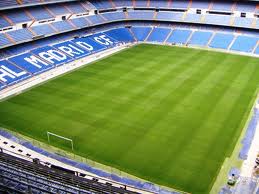 مِنديل
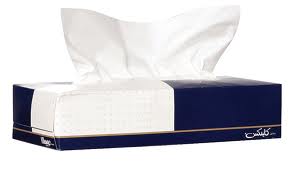 مائدة
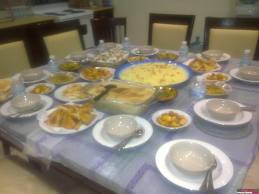 مَنارة
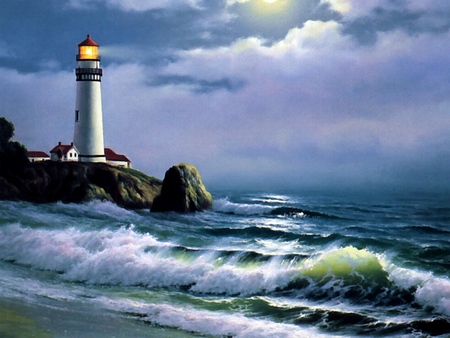 ماء
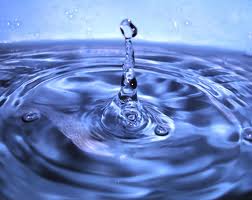 مِشرط
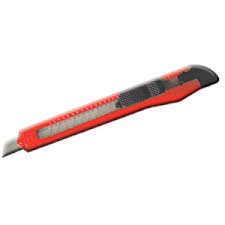 مَنزل
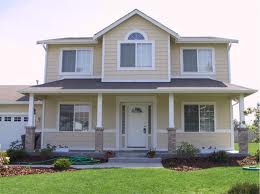 مِفتاح
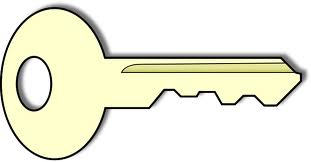 مُثلث
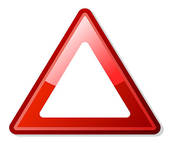 مِقص
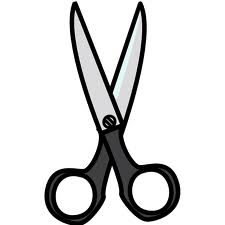 مَخبز
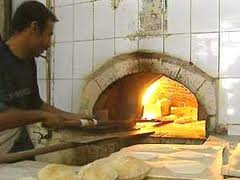 مُربع
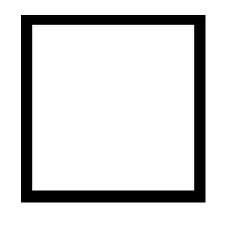 مُستطيل
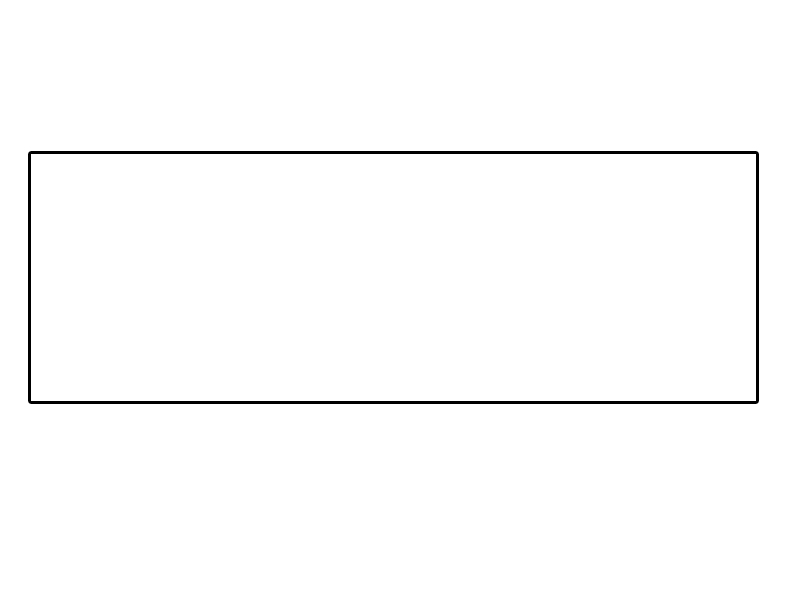 مِلقط
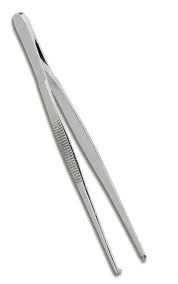 مِرآة
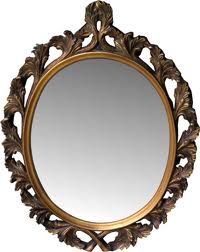